Arbeidsgruppen for Utveksling - IHR
Papirløst opptak av utreisende utvekslingsstudenter høst 2013
Saksbehandling
Studentene leverer ikke fysisk dokumentasjon
Søker bare i SøknadWeb
Opplasting av dokumenter: vitnemål, motivasjonsbrev, ev. anbefalingsbrev
Dokumenter synlig i Dokumentarkiv i Søknad samlebilde
SøknadsWeb
SøknadsWeb med opplastingsmulighet
Vitnemål, karakterutskrifter fra andre steder enn UiO
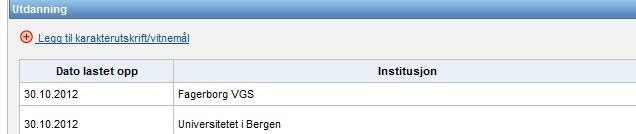 SøknadsWeb
Opplasting av andre dokumenter
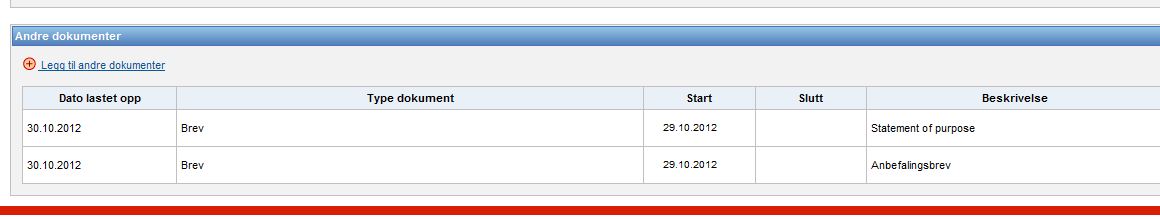 Trenger ikke levere kvitteringsark: Navn, studieprogram, mail osv. står i FS.
De som har søkt flere opptak vil få tilsendt et nettskjema der de skal prioritere mellom de ulike UT-opptakene:
https://nettskjema.uio.no/answer/utvekslingsavtaler.htmlResultat av dette sendes til fakultetene og registreres i feltet Merknad, f.eks. «Prioriterer UT-SV».